Производственная практика в ДУД КБШ ЖД
Выполнила: 





 обучающаяся 4-го курса
группы ЭЖД-93
Шималакова Е.А.
Руководитель:
Прусов М.В.
Ку́йбышевская желе́зная доро́га — один из 16 территориальных филиалов ОАО «Российские железные дороги», обслуживающий железнодорожную инфраструктуру в регионах Среднего Поволжья.

1 июля 2010 года в состав дороги входят 4 отделения:
Башкирский (Уфа),
Волго-Камский (Ульяновск),
Пензенский (Пенза),
Самарский (Самара).
Эксплуатационная длина дороги – 4727,86 км.

Общая развернутая длина путей - 11 502,5 км,км.

Развернутая длина подъездных путей – 3753 км.

Развернутая длина станционных путей – 8125 км.

Общая длина электрифицированных путей – 10236,2 км
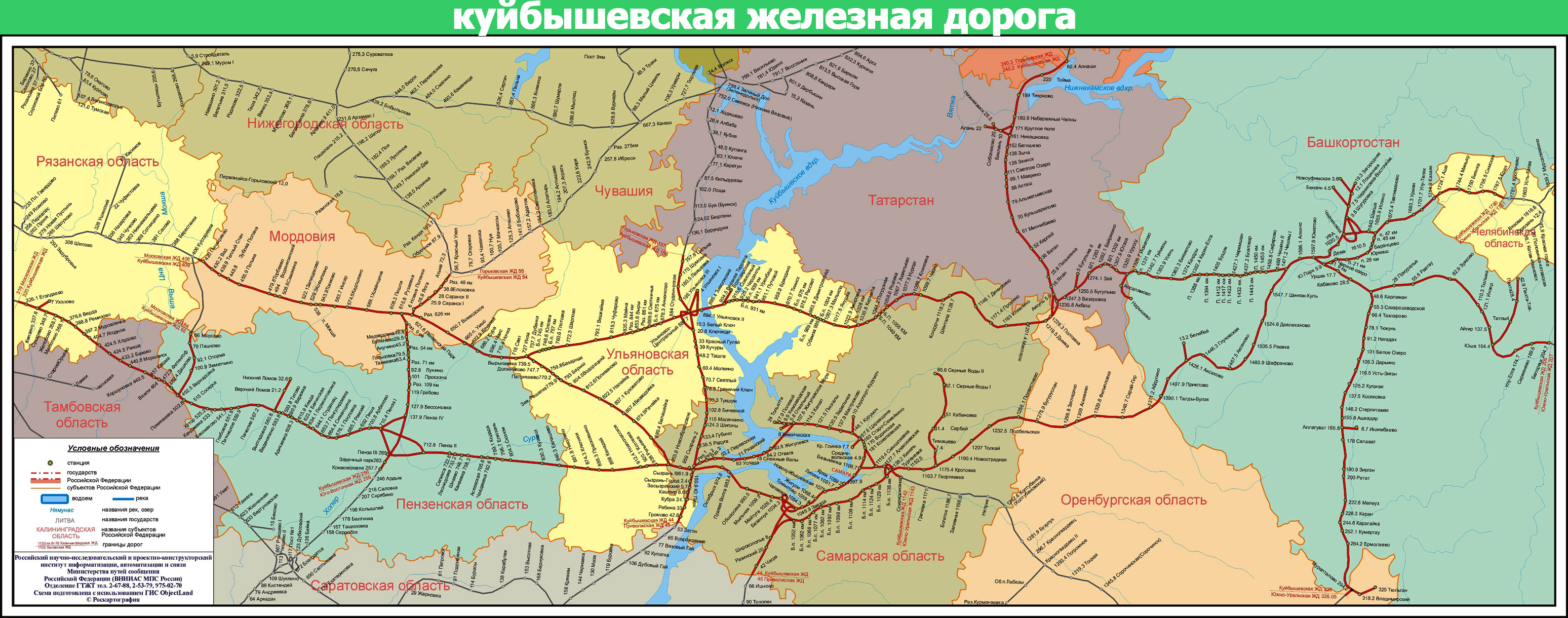 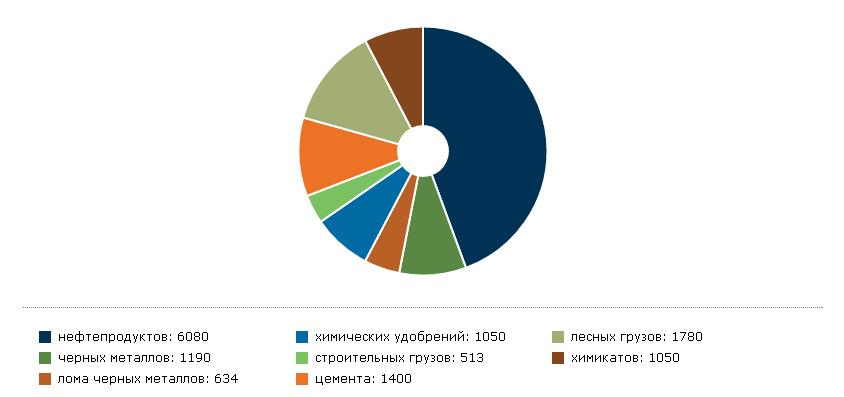 Количество и виды перевезенных грузов за 1 полугодие 2023 года, тыс. тонн
Пассажиропоток за 1 полугодие 2019 года (дальнее следование)
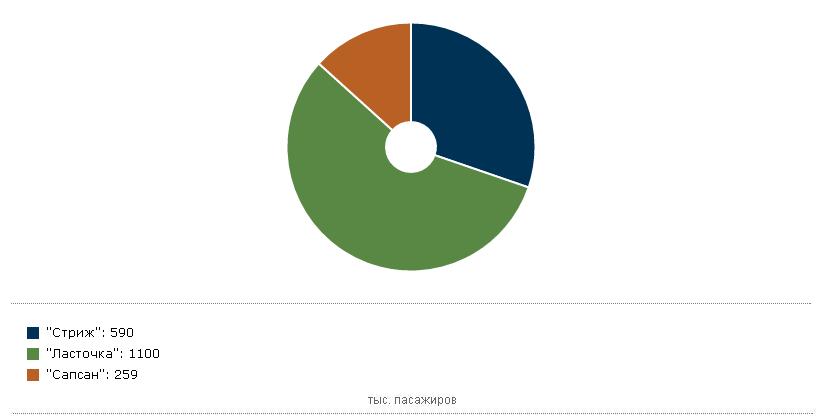 Пассажиропоток за 1 полугодие 2023 года(скоростное следование)
Спасибо за внимание!